Maternal Death ReviewAssam
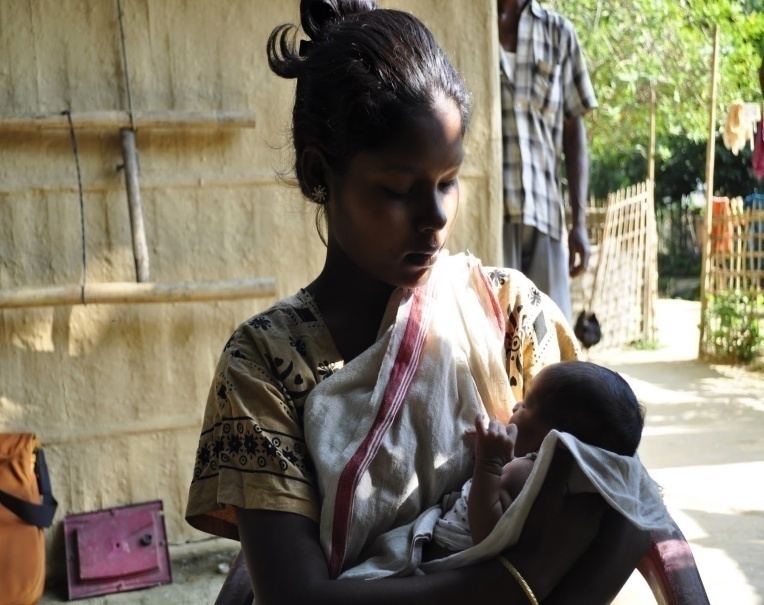 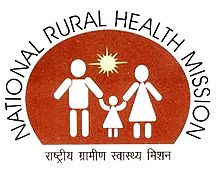 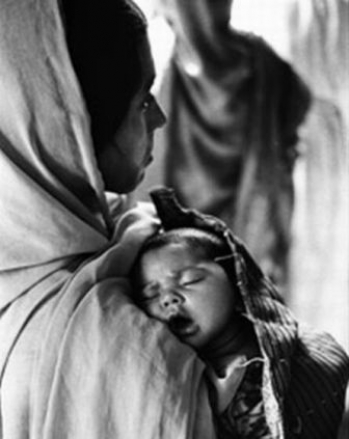 Prateek Hajela, IAS
Mission Director, NRHM, Assam &
Commissioner & Secretary to the Govt. of Assam
Health & Family Welfare Department
National Rural Health Mission, Assam
Department of Health & Family Welfare
Govt. of Assam
Trend of MMR in Assam
Division wise MMR in Assam – AHS 2011-12
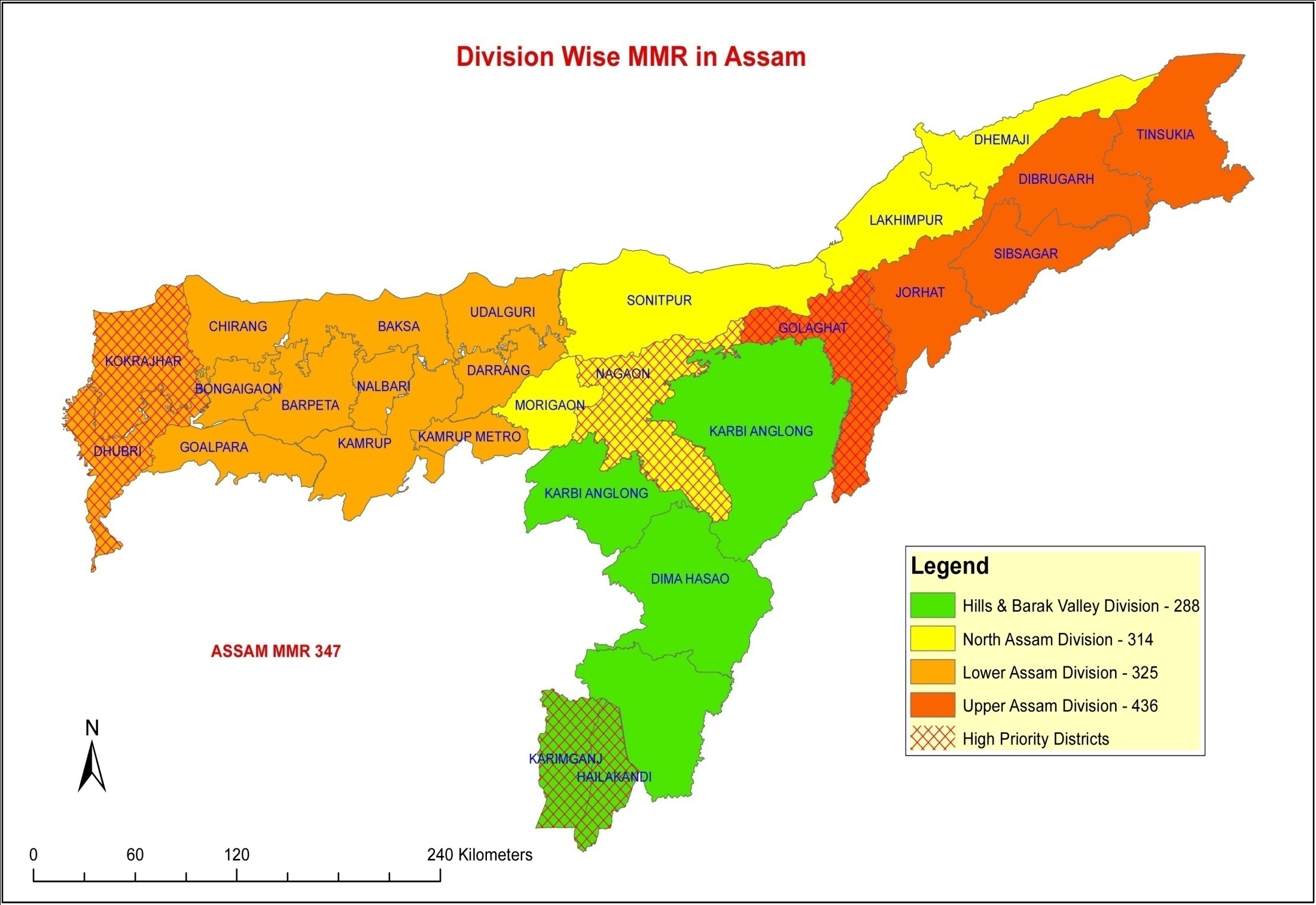 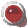 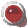 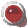 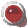 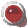 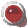 High Priority Districts
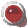 MMR : Division wise  (Source: AHS  - 2010-11 & 2011-12)
Highest MMR:  Upper Assam Division  : 436 per 100,000 live births  (increase from 430)Lowest MMR: Barak Valley Division  : 288  per 100,000 live births (decrease from 342)
Why do women continue to die?
Why Investigate Maternal Death ?
Prerequisite:   A commitment to act upon the findings
MDR Process ….. Status
Started in State in 2010-11

Training of Staff  on Community Based MDR & Facility Based MDR in 2011-12.

Budget Allocation (2012-13) utilized for:
State level MDR Dissemination Workshop for all Jt. DHS, District Nodal Officer for MDR and District Programme Manager including participants from Medical Colleges.
Printing & Dissemination of MDR Guidelines
MDR Process ….. Status
Meeting of State level Task Force …6 monthly

Deputy Commissioner/ Chairman DHS …..conduct Quarterly MDR review in addition to regular Monthly District MDR Committee meeting.

District MDR Committees …. under Joint DHS in all the Districts.

Facility Based MDR Committee … in all Medical Colleges, District Hospitals and FRUs conducted monthly
MDR …….Initiatives
Facility Based Maternal Death Review (FB-MDR): 

A qualitative, in-depth investigation of causes of and circumstances surrounding maternal death occurring at the health facility 
Conducted for deaths that are initially identified at a health facility 
Constitution of  Facility Based MDR Committee in all Medical Colleges, District Hospitals and FRUs
Regular Monthly Review Meetings  of the Committees

Community Based Maternal Death Review (CB-MDR):

Explores the medical and non-medical causes of the death of the woman 
Identifies personal, family and community factors that may have contributed to the death of a woman 

FBMDR to be conducted in 30 Private Hospitals with high delivery load from 2013-14 onwards
MDR …….Initiatives
Special “Maternal Death Review” team of Experts constituted 
Expert Team constitute of a faculty of O&G dept. of Medical College or a senior Gynecologists of DH, Nodal Officer-MDR and a member of a professional body FOGSI /IMA)
Pilot in 5 Districts of Nagaon, Barpeta, Cachar, Dibrugarh & Sonitpur
Intensive Review of selected cases
Comprehensive Report including  systemic gaps, gaps in quality of services
Presentation & Dissemination in District level MDR Meetings
Assess quality of FB and CBMDR already happening and suggest corrective action
MDR …….Initiatives
Online “Maternal Death Reporting System” developed under “Integrated MIS GIS System”
All deaths captured within 24 hrs 
Deaths at home, in transit and in Pvt. Hospitals within 7 days 
Dashboard alert on high nos. of maternal deaths generated for follow up action 
“Quarterly Report Collection Week” to capture missing Maternal and Infant deaths by special house to house survey through ASHA and ASHA Supervisor.
All data on maternal deaths collected & compiled  in “Maternal Death Directory” for sharing with Stake Holders – Deputy Commissioners, Jt. DHSs
MDR Process: An Analysis
Year wise Comparative Analysis of Causes of Maternal Deaths
NB:- Other causes includes - Peripartum cardiomyopathy, Bronchial Asthema;Epilepsy; Cancer.
Causes of Maternal Deaths – 2011-12
NB:- Other causes includes - Peripartum cardiomyopathy, Bronchial Asthema;Epilepsy; Cancer.
Causes of Maternal Deaths – 2012-13
NB:- Other causes includes - Peripartum cardiomyopathy, Bronchial Asthema;Epilepsy; Cancer.
Analysis of other causes of Maternal deaths associated with Anemia for the Year 2012-13 (N=104)
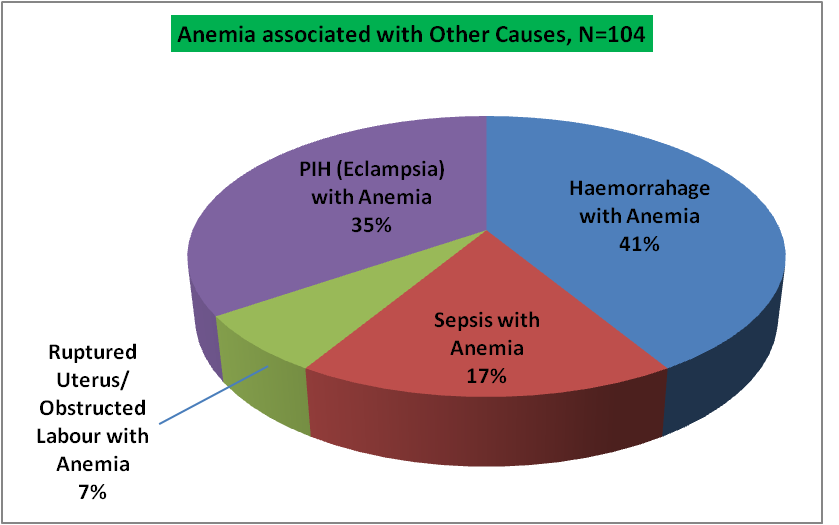 Distribution of Maternal Deaths as per Ethnic Groups 
in 2012-13 (N=1249)
Distribution of Maternal Deaths as per Place of Death
in 2012-13 (N=839)
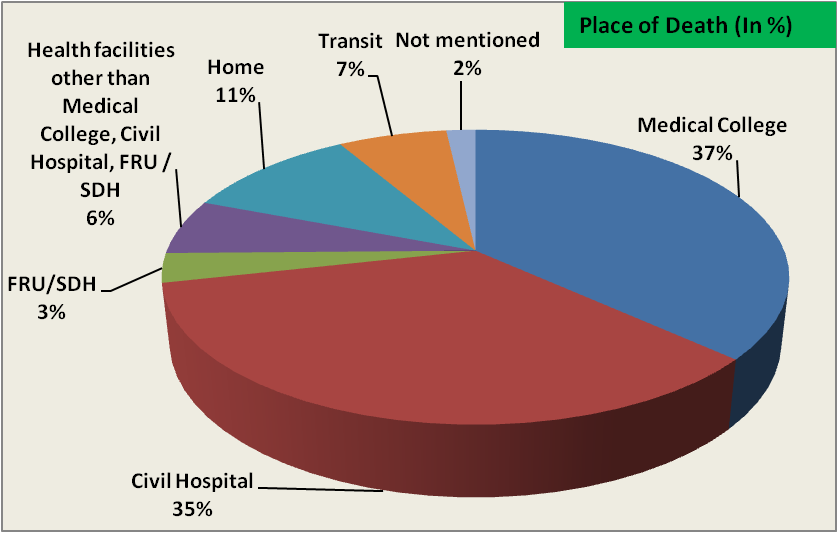 Analysis of Type of Delay resulting into Maternal deaths for the Year 2012-13 (N=352)
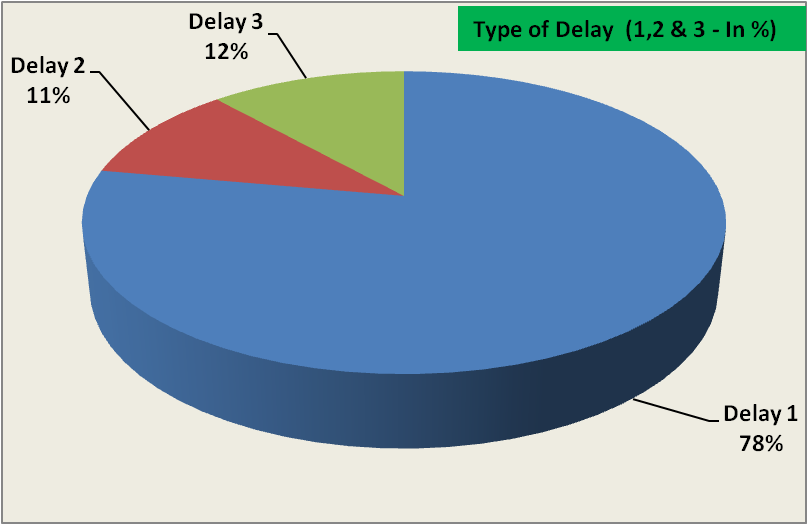 NB:- 
Type  1 – Delay in seeking in care
Type  2 – Delay in Transportation
Type  3 – Delay in receiving adequate care at the facility
Analysis of Ante Natal care received amongst  Maternal deaths for the 
Year 2012-13 (N=839)
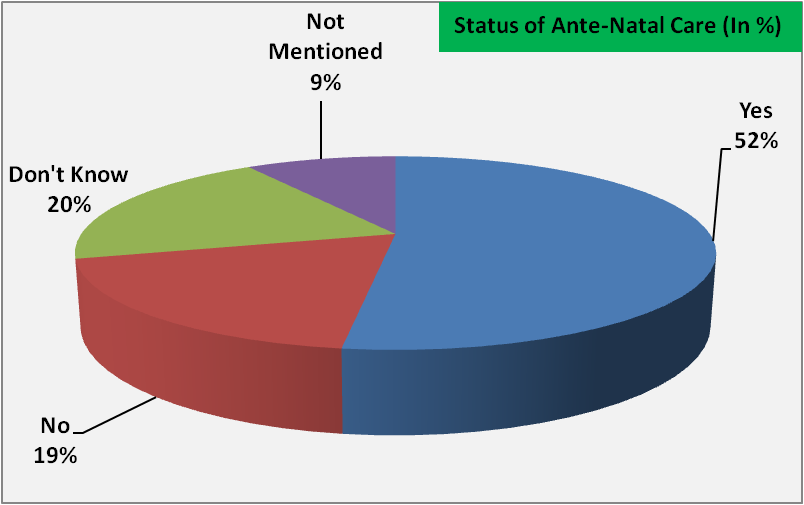 Month wise Maternal Deaths reported and Institutional Delivery
MDs in 2011-12 =  1245 MDs in 2012-13 =  1249
Comparison of Maternal Deaths reviewed by CMO during 2011-12 & 2012-13
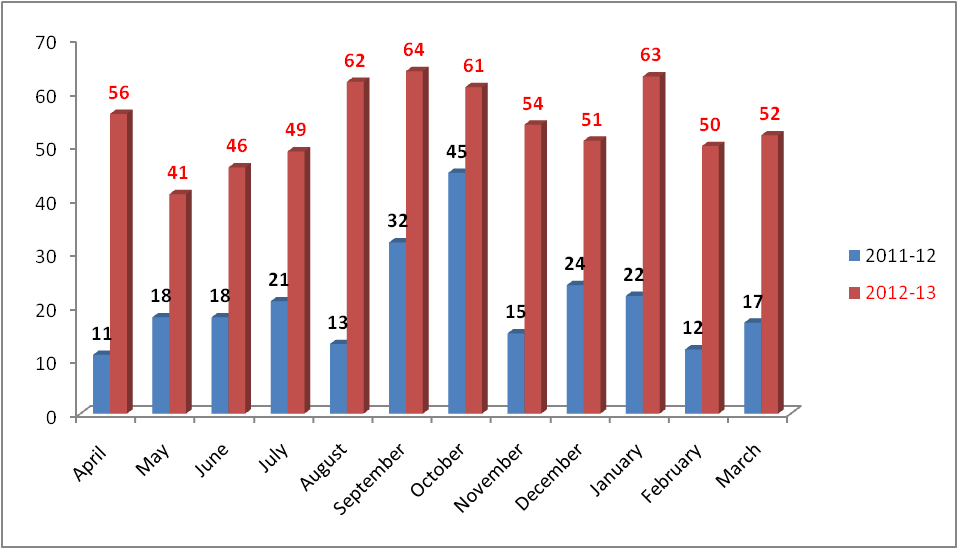 Comparison of Maternal Deaths Reviewed by DM during 2011-12 & 2012-13
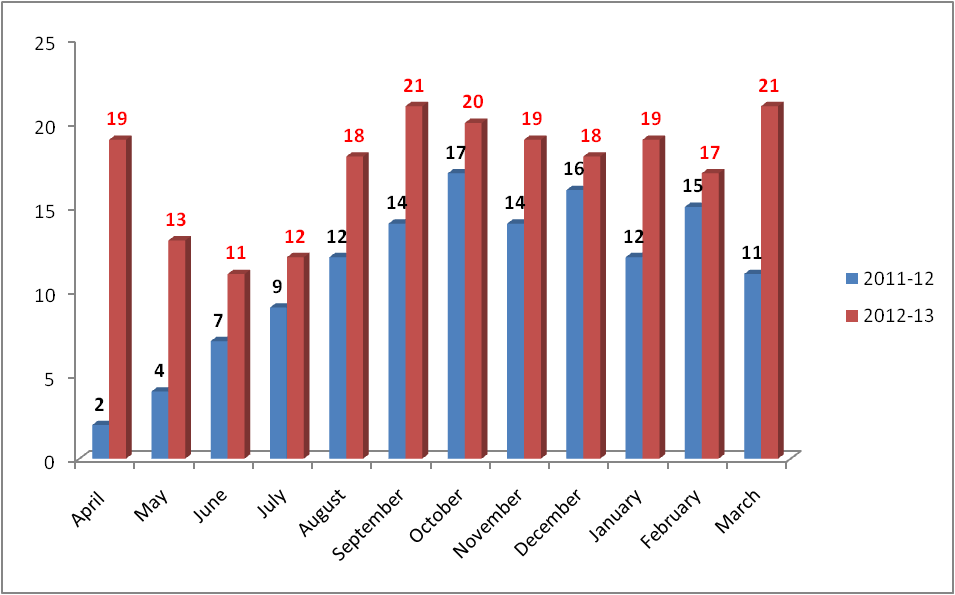 DISTRICT PERFORMING WELL IN MDR PROCESS (DHUBRI & GOLAGHAT FOR THE PERIOD FROM APRIL-12 TO MARCH-13
Community specific Gaps
Tea Garden Community
	- Poor Nutritional Status and low availability of supplements
	- Consumption of tea with  Salt…Hypertension during pregnancy       attributed to this
	- Hook worm infestation high due to poor Hygiene and            
        sanitation
	- Prevalence of Anaemia very high due to above 
        reasons

Riverine Areas
	- The Health System set up and  
        frequent devastation due to floods
	- The Riverine population shifts due to flood every year and   
        reorganize themselves at different habitations
Gaps identified  - MDR and steps initiated
Improvement in Reporting

Incentive paid  to ASHA  for Maternal Death Reporting increased from Rs. 50/- to Rs. 200/-
Special focus on MCTS for Comprehensive quality care
Dissemination of information through MCTS to decrease drop outs. 

Management of Anemia and PIH /Eclampsia 

Provision of IV Irons Sucrose for Anaemic PW was started during 2011-12 in 8 Districts. All the Districts are being covered during 2013-14. 
High Dependency Units (HDU) are being set up in all the 5-Medical Colleges for management of critical obstetric (PIH/Eclampsia) cases and will be functional soon. In AMCH, High Dependency Unit is already operationalised.
To improve quality ANC, Incentive to ASHAs of Rs 50 on registration  of pregnant women within 12 weeks and other Rs 100 on full ANC (4 ANC, Inj. TT2/Booster, consumption of 100/200 IFA, examination of Blood and Urine).
Gaps identified  - MDR and steps initiated
Identification of High Risk Pregnant Women

High Risk Pregnant Women (HRPW) are identified through MCTS and tracked to ensure complete service delivery
Special calls to HRPW by Doctor through MCTS Call Centre.
Special Red Stamp pasted in the MCP card of High Risk Pregnant Women for easy identification and special treatment. (Piloted in 4 districts).

Anemia in adolescents

Weekly Folic Acid Supplementation (WIFS) implementation for managing Anaemia in adolescents (10-19 years) for Govt. and Govt. aided schools (Class VI to XII) and out of school adolescent girls registered in the AWC
Gaps identified  - MDR and steps initiated
Referral Transport

280 Ambulances and 5 Boat Ambulances for transportation of emergency cases including obstetric emergencies 

Additional 100 smaller Ambulances and 100 Dolee (Palki) to be introduced to provide services to inaccessible areas. 

Keeping the fleet young - 100 Old ambulances replaced last year and another 100 to be replaced this year by Govt. of Assam. 

Another fleet of 450 ambulances – (200 new and 250 existing ambulances) started under  102 scheme to provide 100% coverage under JSSK

248 ambulances provided to Tea Garden Hospitals functioning in PPP mode with NRHM.
Gaps identified  - MDR and steps initiated
Other Initiatives

 Improving quality of Labour Rooms, OT practices

Ensure at least 48 hours stay at Hospital after delivery. 

“Mamata Kit” (Baby Kit) is provided if mother stay at hospital for at least 48 hours after delivery

JSSK system implemented for free treatment, free diagnostics, free delivery, free c-section delivery, free transportation, etc 

Monitoring of Drugs availability in hospitals through Online Drugs Monitoring System

Promotion of Institutional Delivery at Sub Centre specially in hard to reach areas through Rural Health Practitioner (RHP)

Difficult area incentive to Doctor and other medical staffs to ensure availability of manpower in difficult areas to conduct delivery at Hospitals

1 Year Compulsory Rural Posting of MBBS Doctors

Construction of 50 Riverine PHCs

Implementation of Boat Clinic Programme
Gaps identified  - MDR and steps initiated
Way Forward ….
Analyze the Maternal Death Audit Report to act upon the gaps found out, Improve upon the quality of MDR and to ensure that no deaths go unreported

To ensure regular District Level MDR Committee and State Level Task Force Meetings and to review all the Minutes received from the districts

Online VHND Monitoring System developed to improve the quality of VHNDs and to ensure provision of quality ANC. 
        Detail Report

Tracking all the HRPWs in their first trimester itself
Online Maternal Death Monitoring System

http://nrhmassam.info
Online Maternal Death Monitoring System - Dashboard
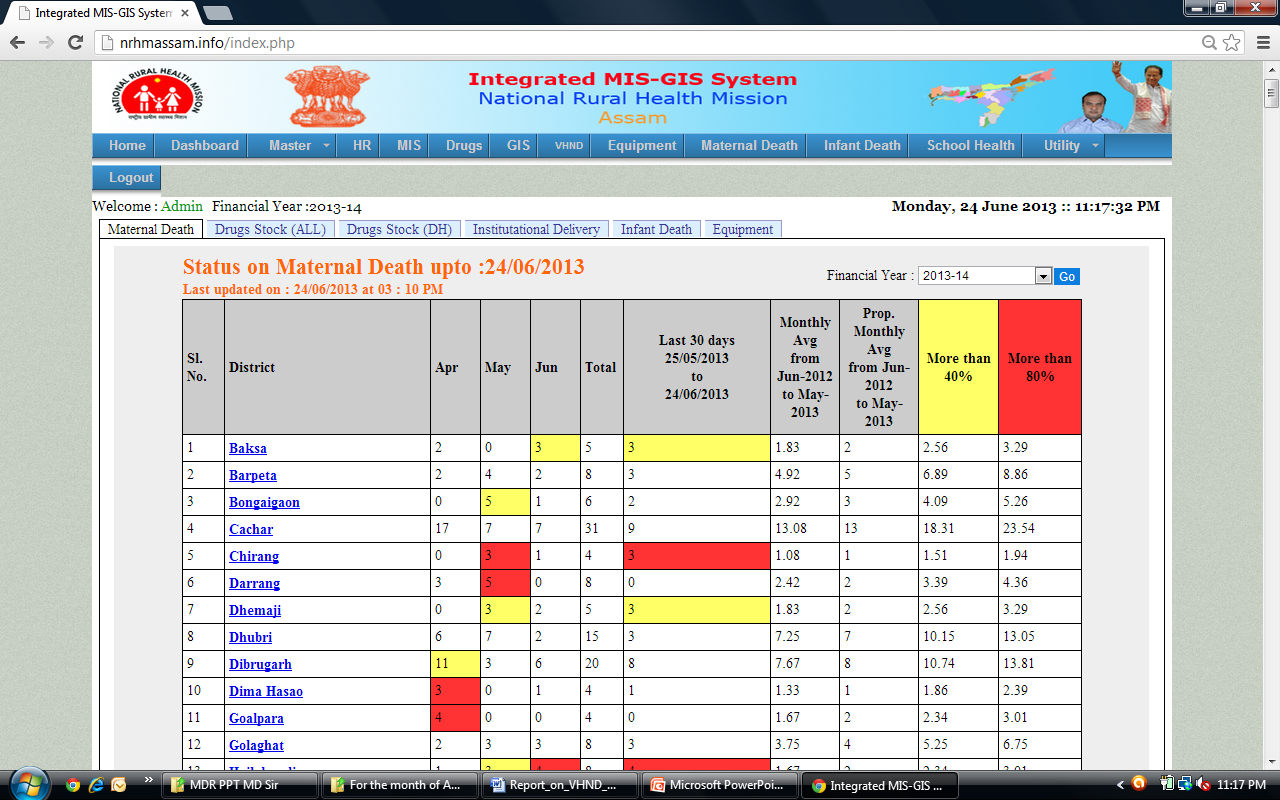 Online Maternal Death Monitoring System – Dashboard
Drill Down Option (Health Institution wise)
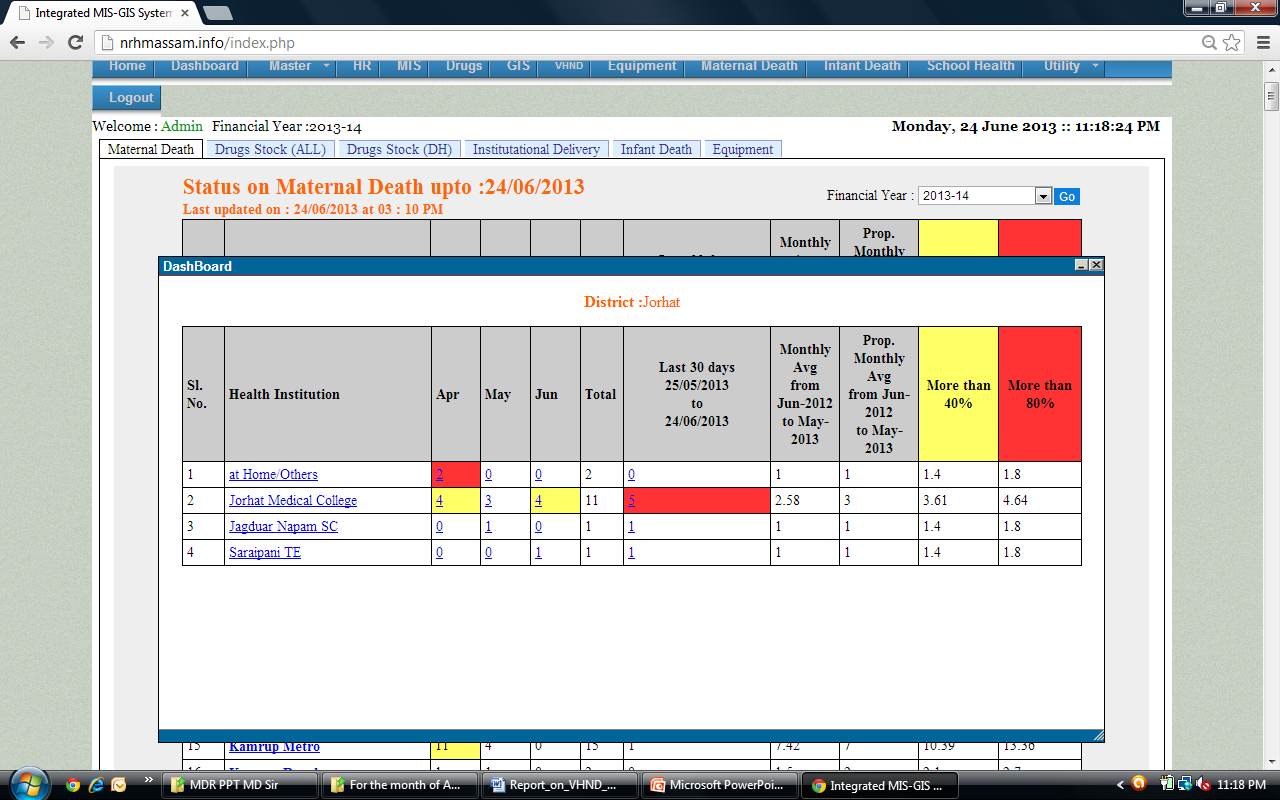 Online Maternal Death Monitoring System – Dashboard
Drill Down Option (Deceased wise)
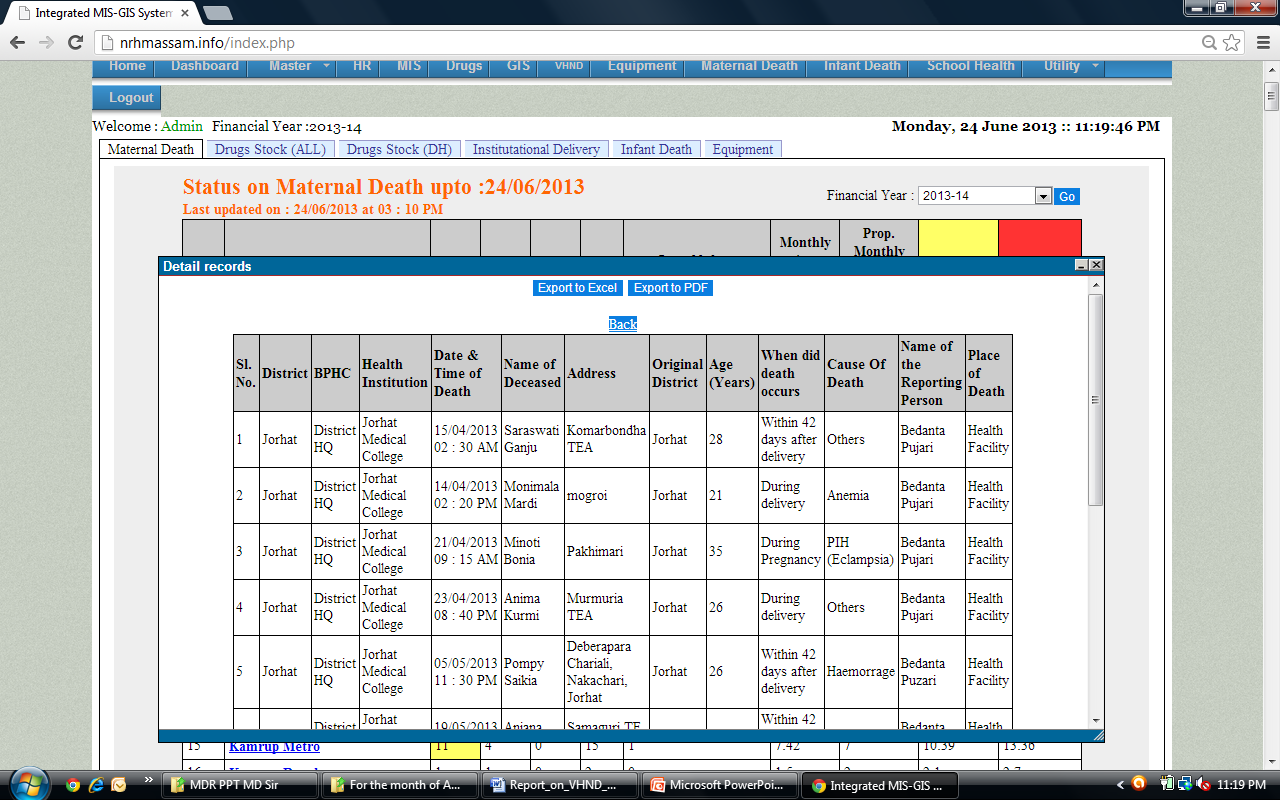 Online Maternal Death Monitoring System – Entry Screen
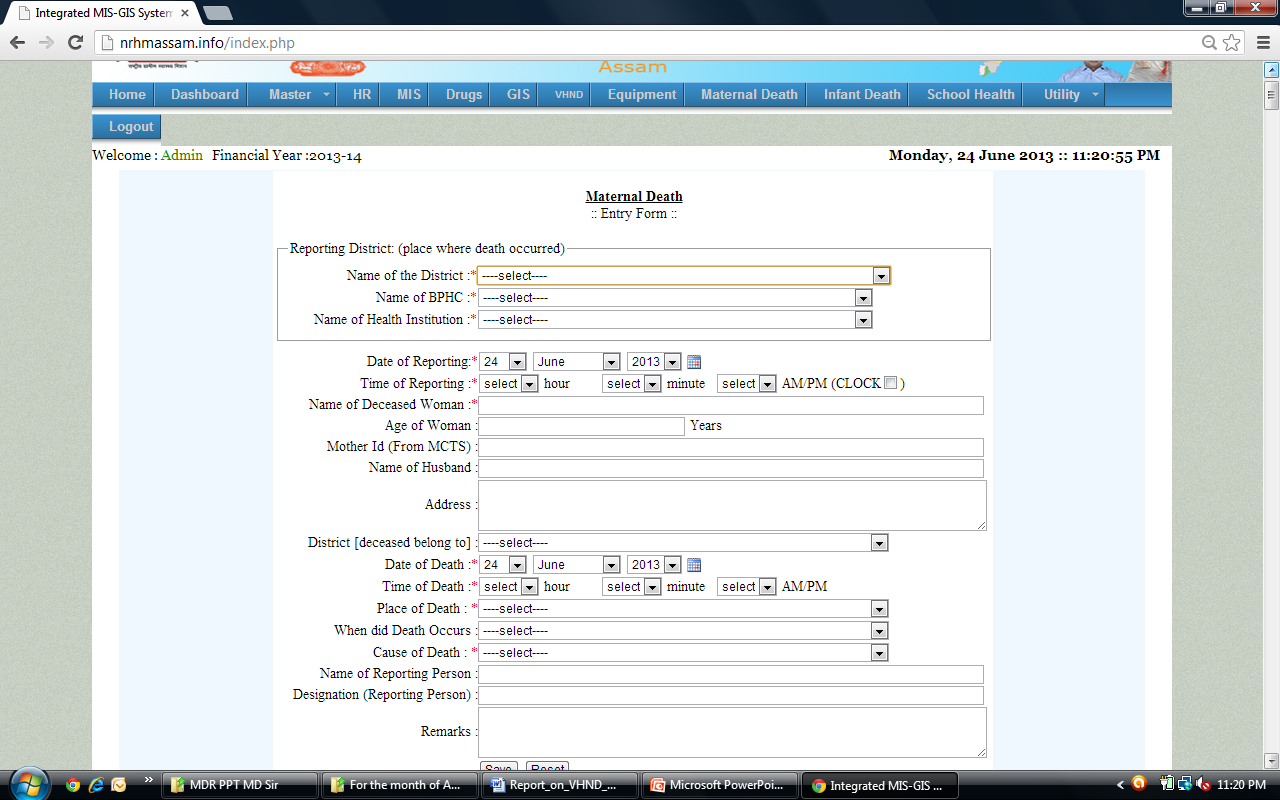 Online Maternal Death Monitoring System – Cause wise Analysis
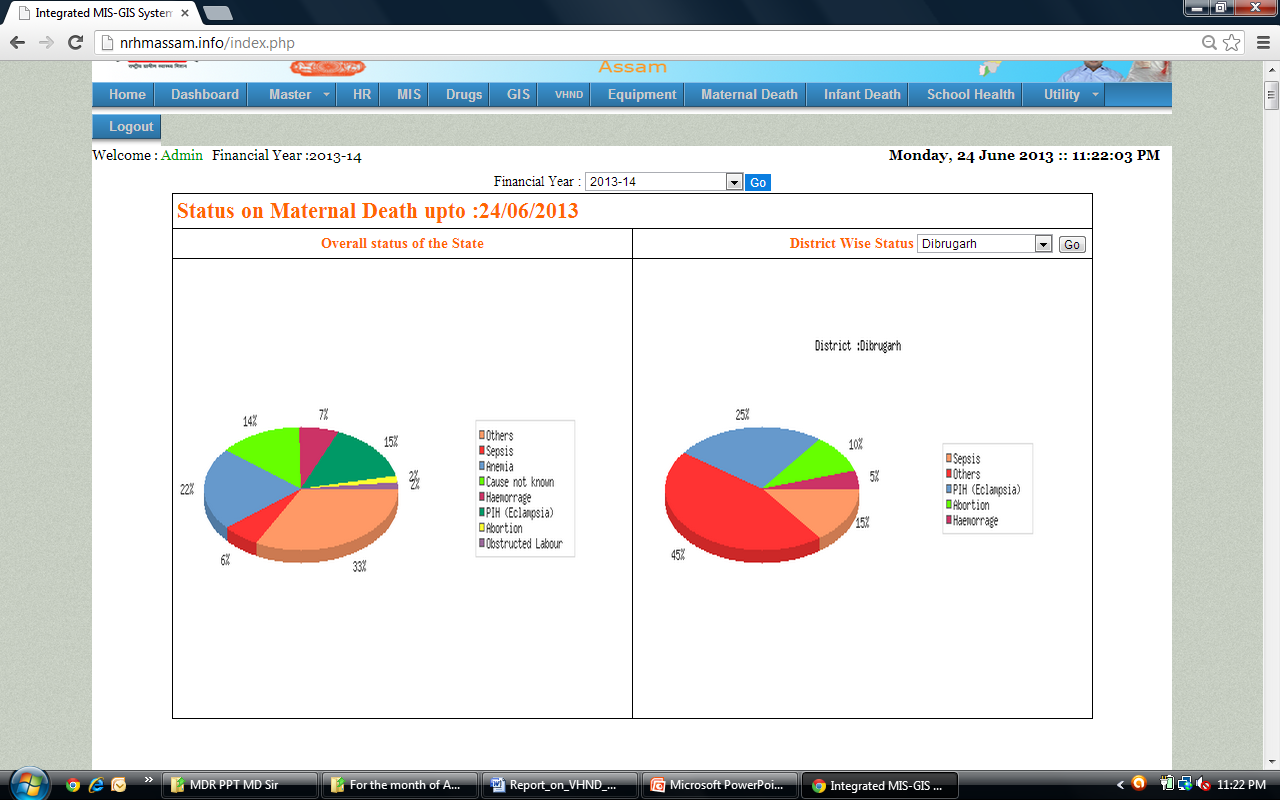 GOI’s MDR
Software
MDR Software
Ease of compilation and analysis of data
Reporting tools capture information on several items on each maternal death case (Large database for data analysis)
Too many Formats & Repetition of information across the forms
Paper based Data
Difficult to manage the information for compilation and analysis for each death
Development of Software
MDR Software.....Progress so far
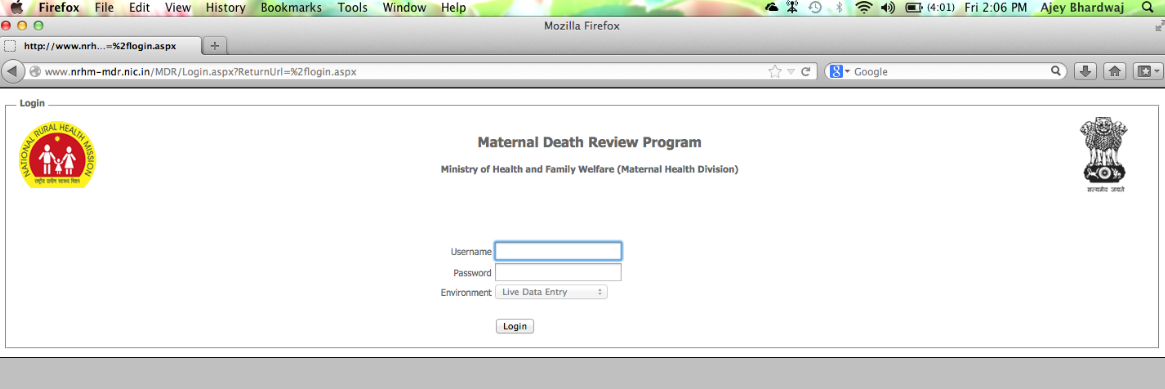 OPENING PAGE
LOGIN
PAGE 2
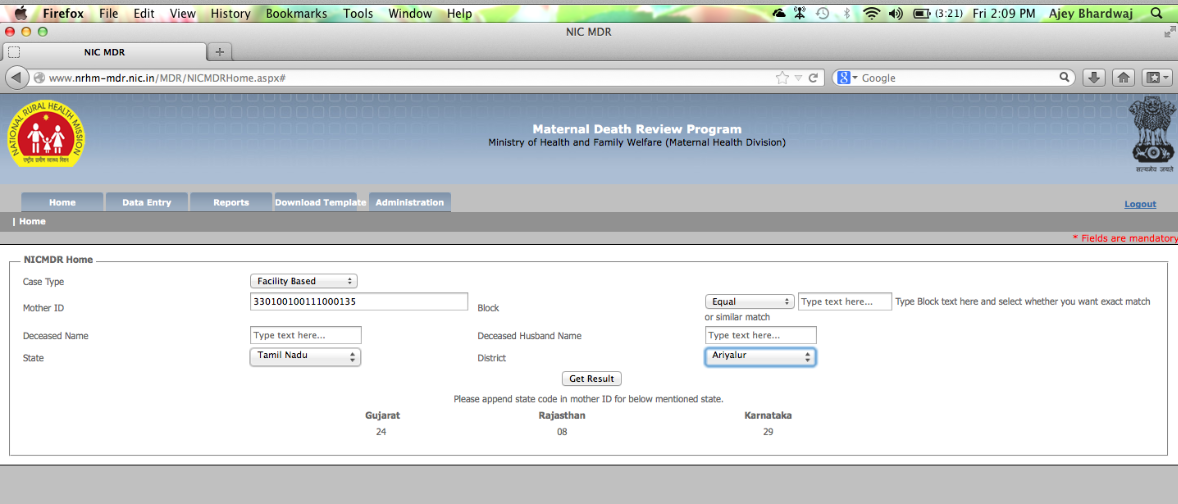 SELECT CASE TYPE
FEED MOTHER ID
CLICK GET RESULT TO OPEN FORMAT TO FEED DATA OF FB/CB CASE
Thank you